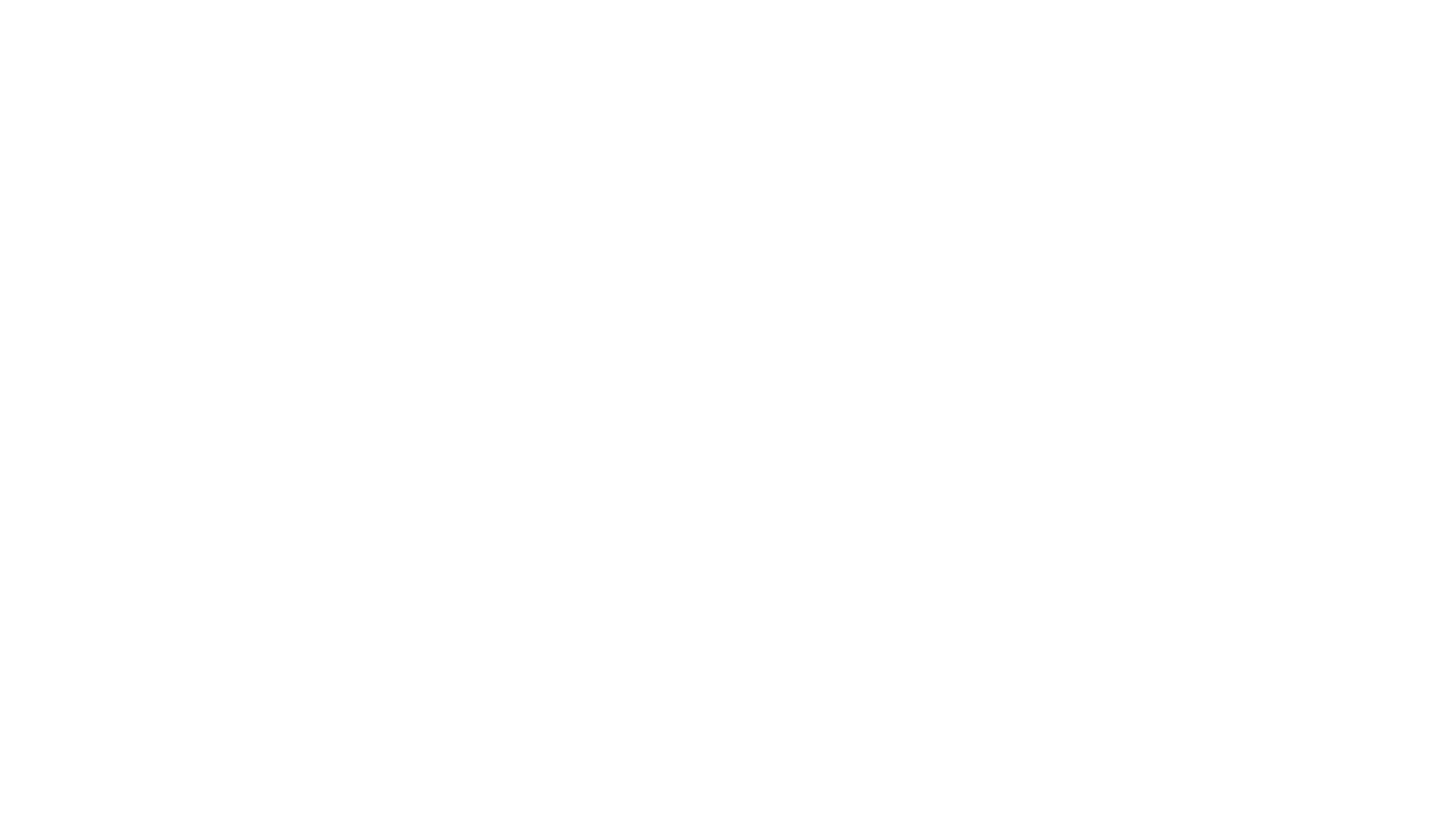 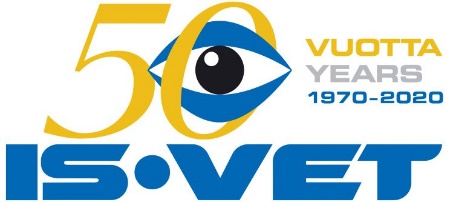 Fysiikan oppilastyösarjat ja niiden käyttö
IS-VET Oy
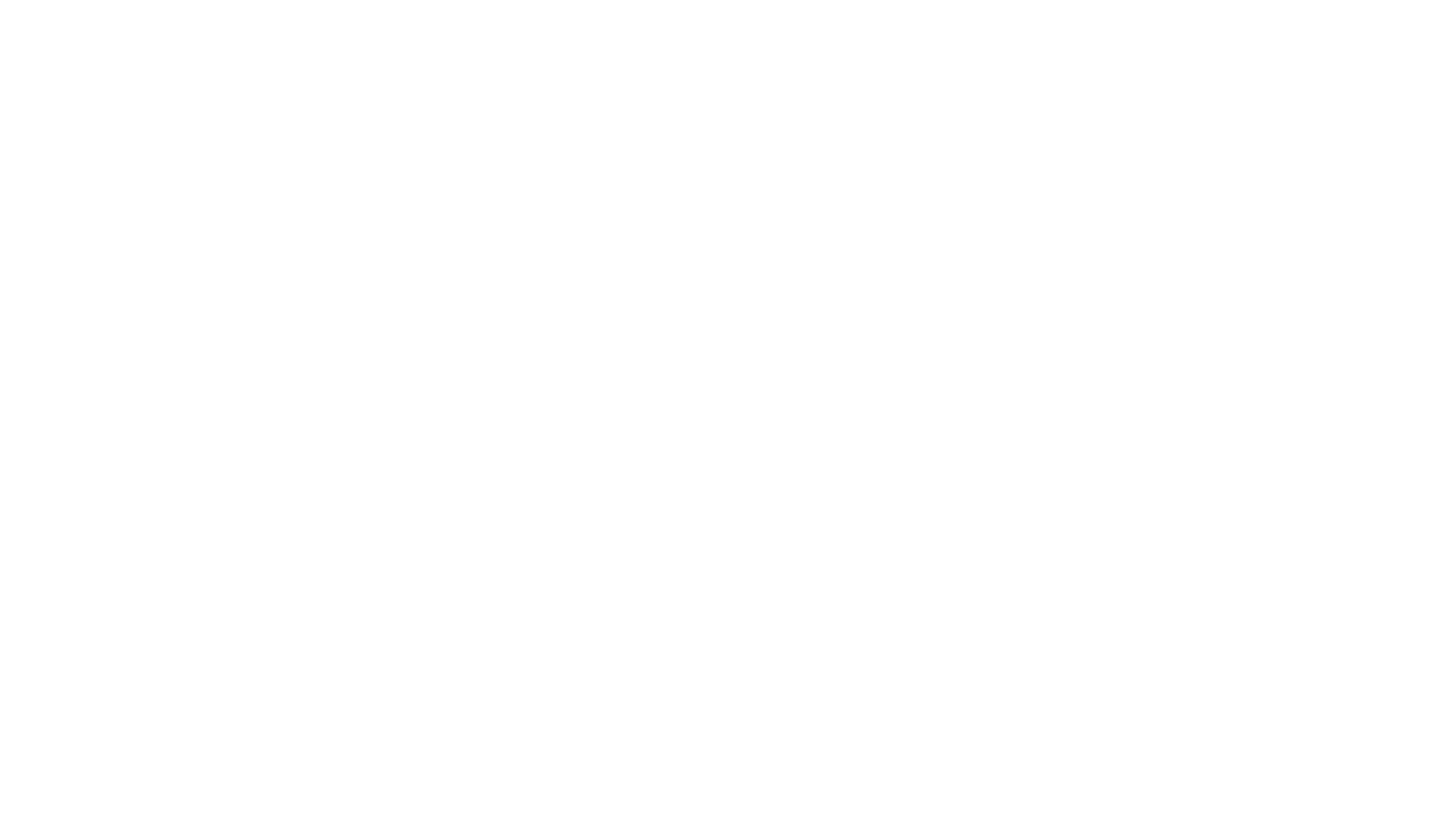 Oppilastyösarjat ja yhteensopivuus
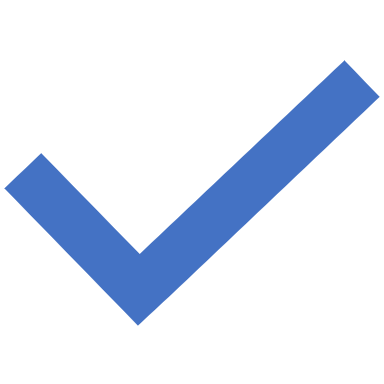 Oppilastyösarjat sisältävät oppilaan sekä opettajan aineiston
Sarjat ovat suunniteltu OPSin mukaisesti
Sarjoista löytyy täydellinen välinelista pahvikannen kääntöpuolelta ja sarjan välineitä voi tilata myös erikseen
Sarjat ovat tarjottimen kanssa yhteensopivia kiintokalusteiden ja siirtovaunujen kanssa
Työkortit
Mekaniikka 27029
Sarjan sisältö
Magnetismi ja sähkömagnetismi 23110
Sarjan sisältö
Sähköoppi 23100
Sarjan sisältö
Elektroniikka 10005
Sarjan sisältö
Lämpöoppi 31050
Sarjan sisältö
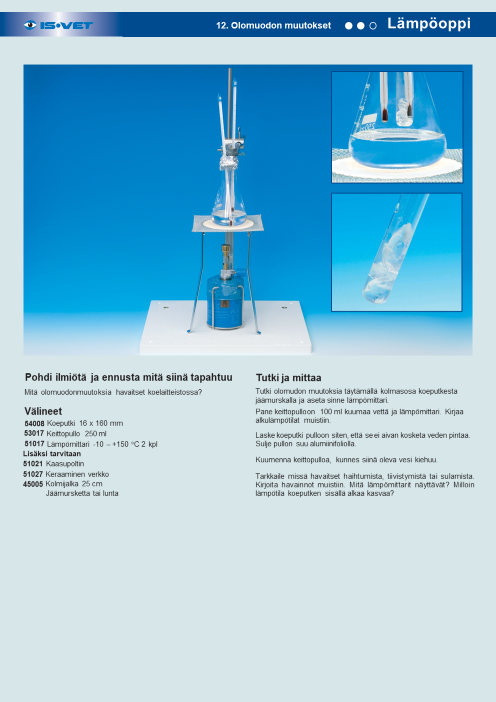 Valo-oppi 39080
Sarjan sisältö
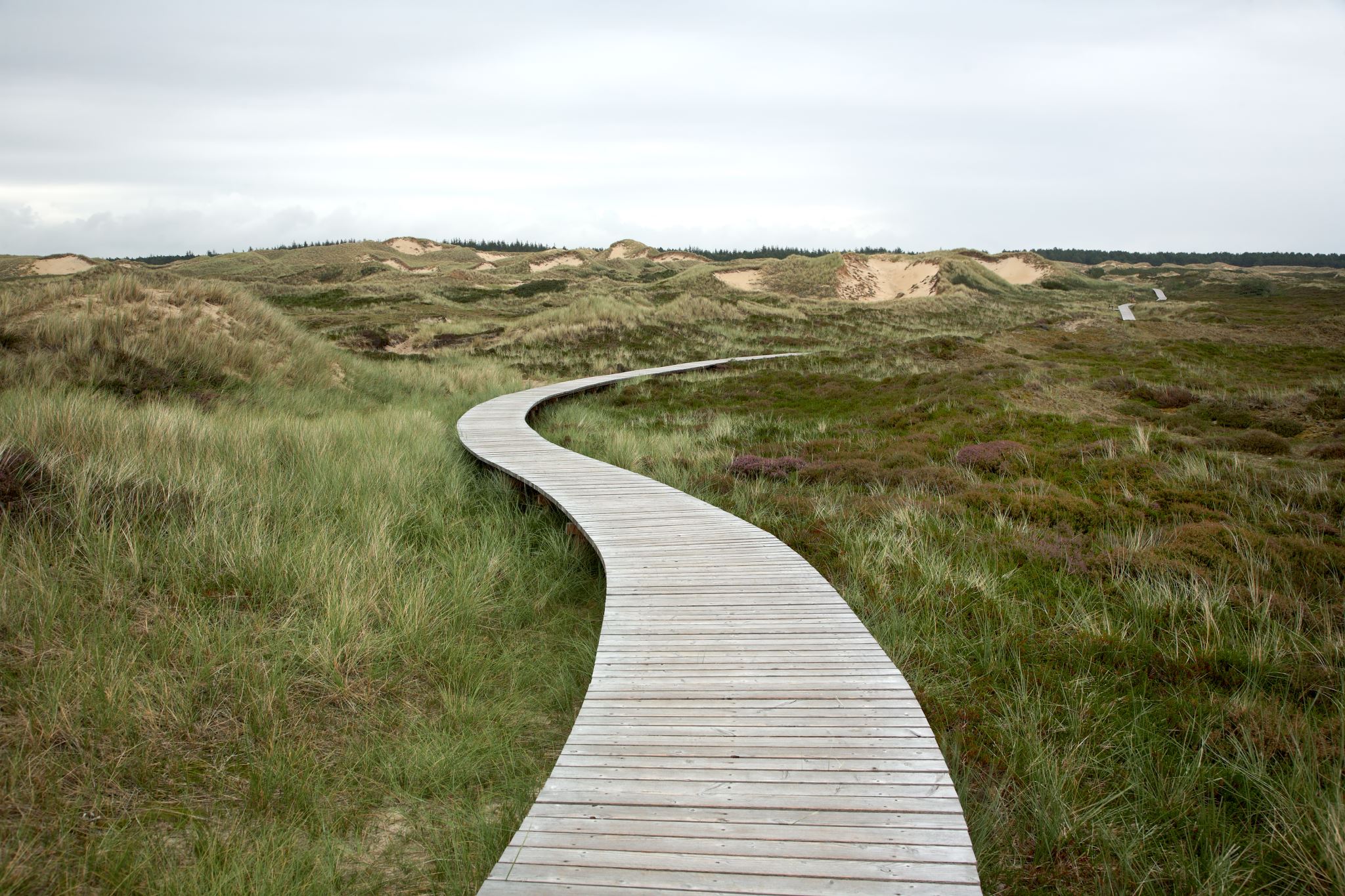 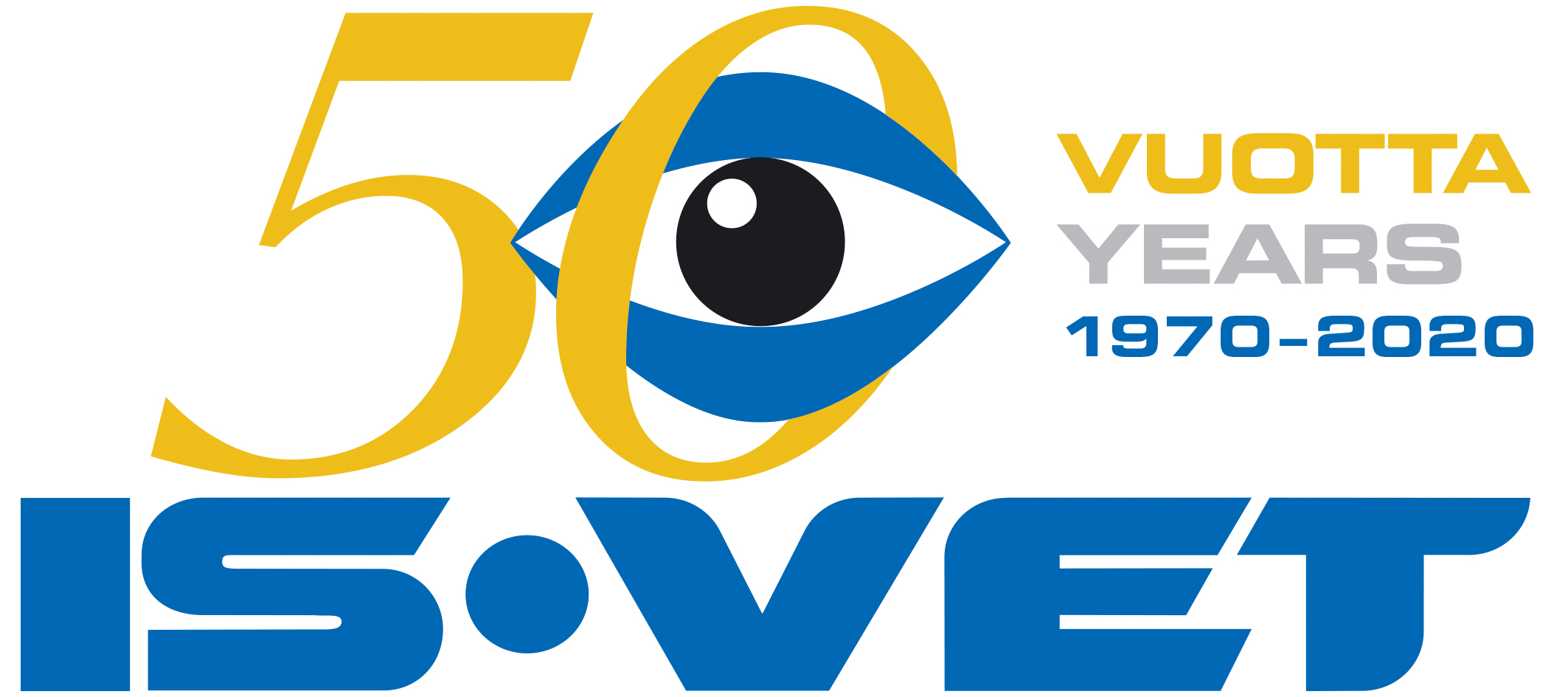 Tutustu tarkemmin sarjoihin ja muihin opetusvälineisiin ja kalusteisiin osoitteessa:
www.isvet.fi